STRATEGIA ROZWOJU MIASTA  KĘDZIERZYN-KOŹLE DO 2030 R.
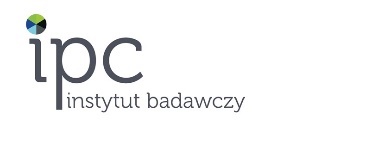 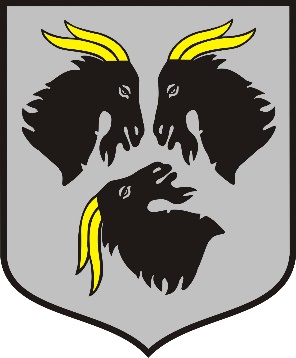 Priorytet 1.1. Silny ośrodek subregionalny
1.1.1. Podejmowanie współpracy na poziomie ponadlokalnym, regionalnym i krajowym odnośnie wykorzystania potencjału inwestycyjnego miasta.
1.1.2. Rozwój połączeń komunikacyjnych z otoczeniem funkcjonalnym oraz w regionie w celu zwiększenia dostępu do oferty rynku pracy, usług na terenie Kędzierzyna-Koźla oraz dostępności do ośrodków akademickich w regionie, przy ścisłej współpracy ponadlokalnej, regionalnej
1.1.3. Podejmowanie współpracy na poziomie ponadlokalnym, regionalnym i krajowym odnośnie wykorzystania potencjału przestrzennego i przyrodniczego miasta, w tym lasów i wód powierzchniowych.
Priorytet 1.2. Miasto aktywne i zintegrowane społecznie
1.2.1. Wzmocnienie współpracy i potencjału aktywnych liderów, organizacji pozarządowych w realizacji działań wspierających służby publiczne, w tym w sferze pomocy społecznej, edukacji, rekreacji, planowania przestrzennego (dzielenie się wiedzą i kompetencjami).
1.2.2. Kreowanie rozwiązań z zakresu integracji społecznej, przy ścisłej współpracy służb publicznych, liderów lokalnych oraz organizacji społecznych (np. promocja wolontariatu/ dobrych praktyk). 
1.2.3. Integracja społeczna migrantów napływających do miasta, realizowana na różnych poziomach i sferach (edukacja, pomoc społeczna, kultura). 
1.2.4. Wykorzystanie walorów przyrodniczo-krajobrazowych i dziedzictwa kulturowego oraz kultury do wzmacniania więzi społecznych (w szczególności osób zagrożonych wykluczeniem), w tym integracji mieszkańców wokół wspólnych wyzwań (np. kreowanie rozwiązań z zakresu małej infrastruktury rekreacyjnej, sieci ścieżek rowerowych, imprez kulturalnych). 
1.2.5. Kształtowanie pozytywnego wizerunku oraz integracja społeczna w oparciu o potencjały miasta, w tym sukcesy sportowe i aktywność społeczną klubu sportowego Grupa Azoty  ZAKSA Kędzierzyn-Koźle.
1.2.6. Kształtowanie aktywności społecznej w oparciu o rozwiniętą infrastrukturę sportową i rekreacyjną, przy współpracy partnerów społecznych i aktywnych liderów.
Priorytet 1.3. Profesjonalne służby publiczne oraz inteligentne miasto
1.3.1. Rozwój i wsparcie działań z zakresu opieki senioralnej, ukierunkowanej na wzmocnienie więzi rodzinnych.
1.3.2. Prowadzenie dialogu i budowanie zaufania społecznego pomiędzy mieszkańcami a sferą publiczną, przy szerokim włączeniu/ udziale lokalnych liderów i organizacji społecznych. 
1.3.3. Wzmocnienie narzędzi partycypacji społecznej w odniesieniu do działań realizowanych przez miasto w zakresie rozwoju oferty czasu wolnego, kultury, sportu i rekreacji oraz planowania strategicznego. 
1.3.4. Kształtowanie nowego wizerunku miasta współpracującego, włączającego mieszkańców w plany jego rozwoju, nastawionego na poprawę jakości środowiska.
1.3.5. Poprawa dostępności obiektów i usług oraz przestrzeni publicznych miasta, przy ścisłej współpracy z mieszkańcami. 
1.3.6. Rozwój funkcjonowania/ działalności interdyscyplinarnych zespołów i partnerstw miejskich, w tym przy wykorzystaniu rozwiązań technologicznych. 
1.3.7. Rozwój inteligentnych rozwiązań, sprzyjających poprawie jakości życia i włączenie mieszkańców w zarządzanie miastem, oparte na idei SMART CITY (np. zmniejszenie zużycia energii, surowców naturalnych, rozwój cyfrowej dostępności informatycznej, prowadzenie monitoringu ruchu pojazdów w godzinach szczytu).
Priorytet 2.1. Miasto zielone, ekologiczne, atrakcyjne przestrzennie
2.1.1. Rozwój infrastruktury sprzyjającej ochronie środowiska i przeciwdziałającej zmianie klimatu na bazie lokalnych zasobów przyrodniczych (np. system ścieżek rowerowych, zielono-błękitna infrastruktura,  system małej retencji, wykorzystania „wody szarej” oraz ochrona przeciwpowodziowa miasta).
2.1.2. Wspieranie nowych inwestycji i rozwiązań związanych z działalnością gospodarczą, przyjaznych dla środowiska (np. gospodarka obiegu zamkniętego, wtórne wykorzystanie odpadów i surowców, ekologiczny transport zbiorowy, elektromobilność). 
2.1.3. Budowa społecznej akceptacji dla działalności gospodarczych przyjaznych dla środowiska (rozwój świadomości ekologicznej). 
2.1.4. Prowadzenie dialogu i transparentnej polityki informacyjnej w zakresie stanu i ochrony środowiska, w tym edukacji ekologicznej (wzorce konsumpcji przyjaznej środowisku, idea „zero waste”).
Priorytet 2.2. Rozwinięta oferta mieszkaniowa
2.2.1. Rozwój i promocja oferty mieszkaniowej w oparciu o istniejący potencjał wolnych terenów inwestycyjnych oraz aktualne plany odnoszące się do zagospodarowania przestrzennego miasta a także rewitalizacja terenów zdegradowanych, w tym zagospodarowanie pustostanów. 
2.2.2. Rozwój atrakcyjnej oferty mieszkaniowej miasta, w szczególności w odniesieniu do potrzeb osób młodych, migrantów ekonomicznych, rodzin wielodzietnych, mieszkań dedykowanych seniorom.
Priorytet 3.1. Nowe inwestycje i wzrost gospodarczy
3.1.1. Wspieranie podnoszenia konkurencyjności i innowacyjności branży przemysłowej w oparciu o potencjał terenów inwestycyjnych, w tym uzbrojenie i udostępnienie terenów inwestycyjnych.
3.1.2. Promocja gospodarcza miasta w oparciu o istniejący potencjał wolnych terenów inwestycyjnych oraz aktualne plany odnoszące się do zagospodarowania przestrzennego miasta. 
3.1.3. Wykorzystanie innowacyjności branż zlokalizowanych w Kędzierzynie-Koźlu, w tym branży chemicznej do dalszego rozwoju gospodarczego. 
3.1.4. Wzmocnienie współpracy w sferze gospodarczej w zakresie podnoszenia konkurencyjności przedsiębiorstw, przyciągania i rozwijania nowych inwestycji, przyciągania i zatrzymania kadr dla lokalnej gospodarki (rozwój ekonomii społecznej, start-upów, małej przedsiębiorczości).
Priorytet 3.2. Wizerunek miasta innowacyjnego i atrakcyjnego rynku pracy
3.2.1. Promocja miasta jako znaczącego ośrodka przemysłowego, oferującego pracę i możliwości rozwoju.
3.2.2. Przyciąganie nowych mieszkańców, w tym migrantów, w oparciu o ofertę rynku pracy, przy współpracy z przedsiębiorcami z terenu miasta. 
3.2.3. Wspieranie aktywności zawodowej, w tym odniesieniu do osób starszych. 
3.2.4. Wspieranie przedsiębiorców w zakresie pozyskiwania kadr/ budowania ścieżki kariery oraz w zakresie aktywności zawodowej mieszkańców miasta (również poprzez działania w zakresie profilaktyki zdrowia fizycznego i psychicznego). 
3.2.5. Rozwój dedykowanych lokalnym specjalizacjom kierunków kształcenia.
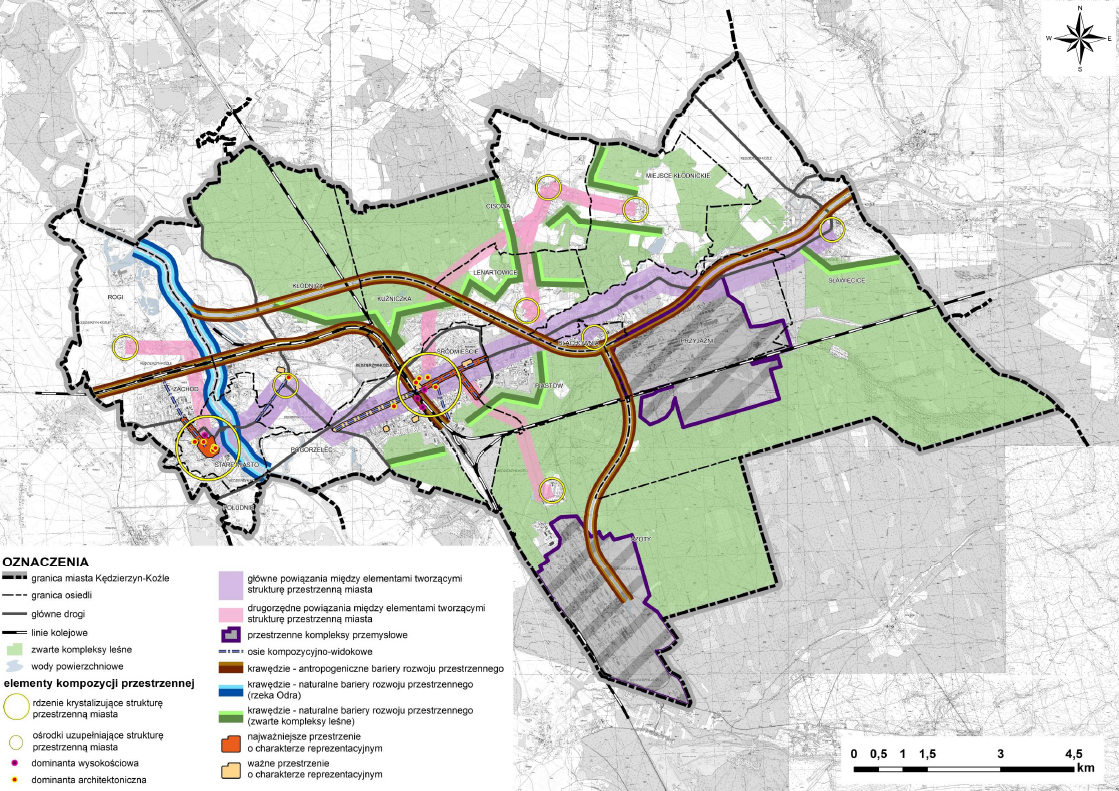 Model struktury funkcjonalno-przestrzennej
Założenia Studium UiKZP
Model struktury funkcjonalno-przestrzennej
gdzie „+” oznacza bezpośrednie oddziaływania na rozwój przestrzenny, „(+)” oznacza powiązania pośrednie
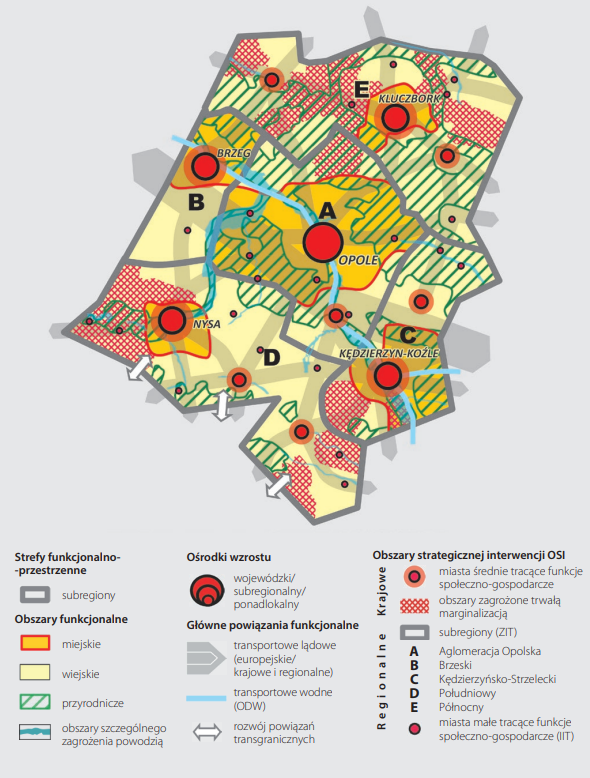 OSI Subregion Kędzierzyńsko-Strzelecki
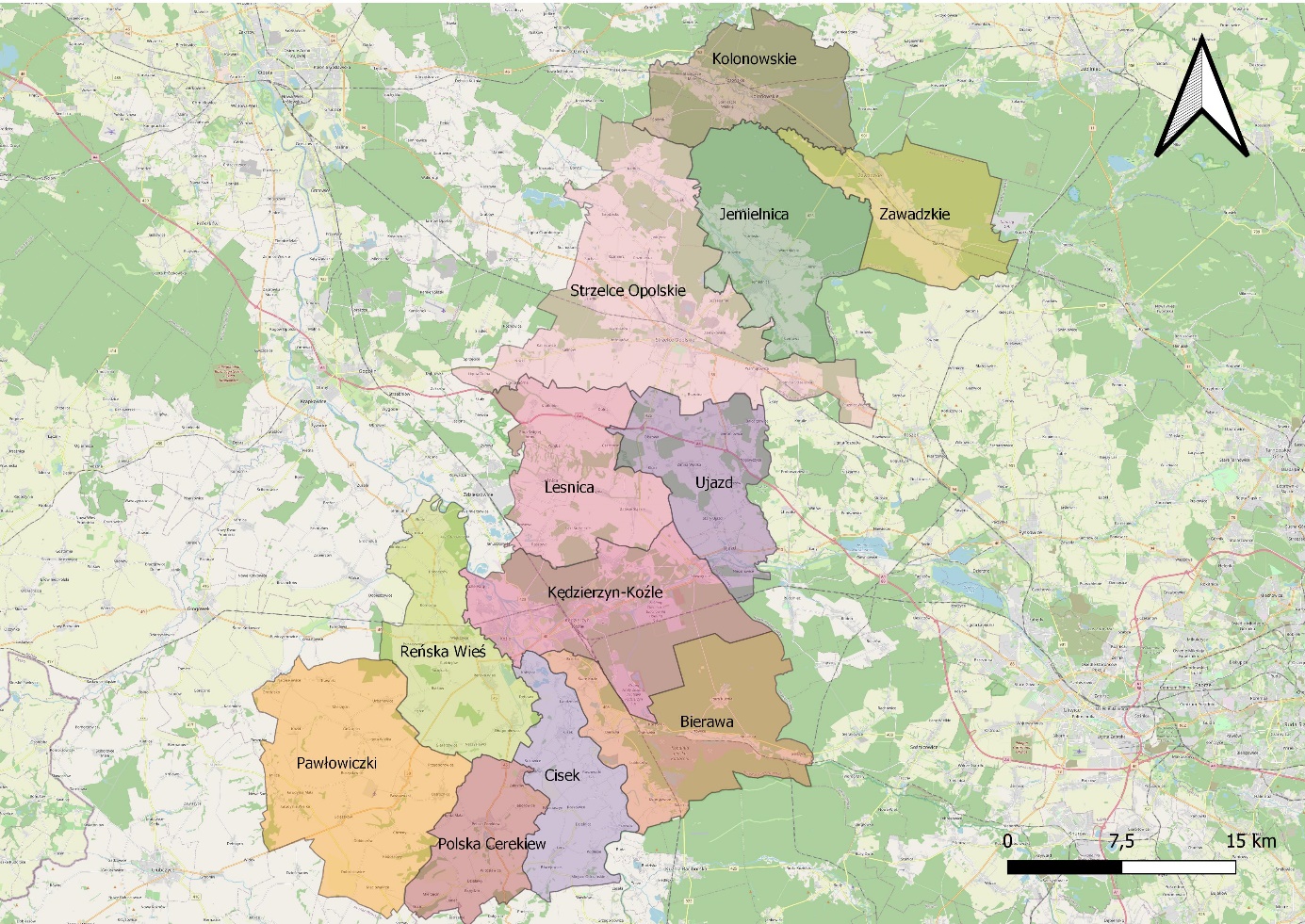 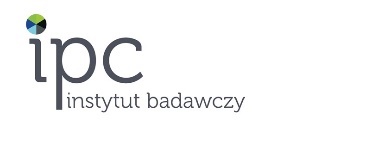 Dziękujemy za uwagę!!!